Dec. 6, 2023Welcome to the Fourth Grade Parent Meeting
THE ADMINISTRATORSMs. Jermeka Ford, PrincipalMrs. Christina Iwanski, Assistant Principal
THE SUPPORT STAFFMrs. N. Smith, CounselorDr. R. Summers,Multi-Tiered Support
THE TEACHERSMrs. Britt – MathMr. Dennies – Science and   Social StudiesMrs.Letts – English Language Arts
THE AGENDA
Teachers share some important information with 4th grade families.
Administrators will open the floor for questions / answers.
Geogia Milestones Assessment ELA April 23 & 24Math April 26Retest May 15 & 16
*Dates are dependent on the GA Dept. of Education’s schedule and are subject to change.
Content Mastery AssessmentCMA 1     Sep. 25 –Oct. 13CMA 2     Dec. 4 – 15CMA 3	   Feb. 26 - Mar . 15Standards covered can be found on www.gastandards.org and each teacher’s school webpage.
*CMAs are modeled after the GA Milestones Assessment* Online, Independent Work,& Accommodations Provided* Requires higher order thinking skills such as making models, explaining & writing essay type responses
ELA I- Ready Expectations Beginning of the Year 557-578Middle of the Year 579-602End of the Year 603-629Gains needed over 30 weeks for 1 year growth – 22 points1.5 years growth – 47 points2 years growth – 62 points
Math I- Ready Expectations Beginning of the Year 465-483Middle of the Year 484-516End of the Year 517-526Gains needed over 30 weeks for 1 year growth – 19 points1.5 years growth – 41 points2 years growth – 54 points
THE ELA SCORESas of September 2023On Grade level= 71 Year Behind = 222 or More Years Behind =31
*The I-Ready Score Labels are on the Progress Reports.
THE Math SCORESas of September 2023On Grade level= 11 Year Behind = 172 or More Years Behind = 49 *The Iready Scores Labels are on the Progress Reports.
Promotion RequirementsEarn 70% -100% final averageMust earn at least 70% in  ELA , Math and pass 2 out of the 3 courses below: Science, Social Studies, Health
Infinite Campus Login InstructionsPlease take a copy of the instructions home.See the Data Clerk if you do not know your username/password.Contact Ms. Cheatham for any additional assistance with Infinite Campus.Please check for grades/attendance in IC.
Progress Report Dates Fall- Sep. 15, Oct. 27Spring – Feb. 15 , Mar. 28Report Card DatesJan.9 , May 28Parent /Teacher Conference Dates Sep. 18-Oct. 6Calendars are on  www.rcboe.org under the parent tab.
Behaviors that Support LearningAttendanceAssignment Turn In/ Make Up WorkHomeworkConduct
Behavior That Supports Learning:ATTENDANCEStudents can not be taught if they are not present. There is no substitute for live instruction. The conversations had are an important part of the lessons taught. Instruction goes on from 8:20 to 3:00.  Please make every effort to have your child present all day. Attendance affects our CCRP Score.Parents can send in 5 excuses, the rest must come from an official appointment, e.g. a Doctor’s or Social Security Office appointment.It is the students responsibility to make up assignments within 2 days of an excused absence.
Behavior That Supports Learning:ASSIGNMENT TURN IN / MAKE UP WORKStudents are responsible to turning in assignments on the due date specified by the teacher that assigned it.
Canvas : Our Learning Management SystemThis is the icon for the app. You can follow your child in the app on your phone.When your children are absent the lesson plans/ assignment are available online.
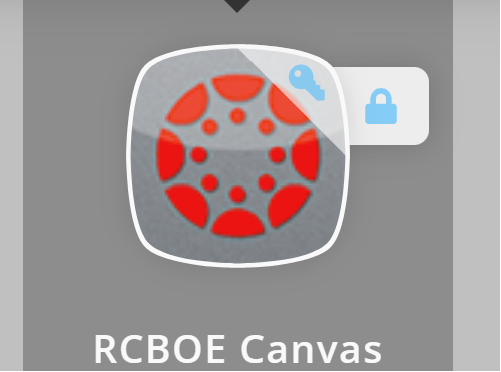 Behavior that Supports Learning;HOMEWORK - Homework is sent home daily per the BOE so that parents can take an active role in the students academic growth and know the students strengths and challenges. We do what gets checked, please be sure to sit down with your child and discuss the homework.  Make sure it is legible, complete and put in the bookbag before your child comes to   school.  It helps them be ready to learn.
FEV TutorFree  Online TutoringApp on the Launchpad at www.rcboe.orgWork on phones, tablets, laptops, computersHomework Help On DemandSetup Weekly Tutoring* Used for Limited Intervention in School
FEV Tutoring Impact Data for Jamestown Math – Average gains of 2 points for strugglers not engaged with FEV tutorsMath – Average gain of 19 points for strugglers engaged with FEV tutorsRemember 1 year growth for Math I- Ready was 22 points. So FEV Tutoring has helped struggling students achieve that goal.
FEV Math and Reading Outcomes
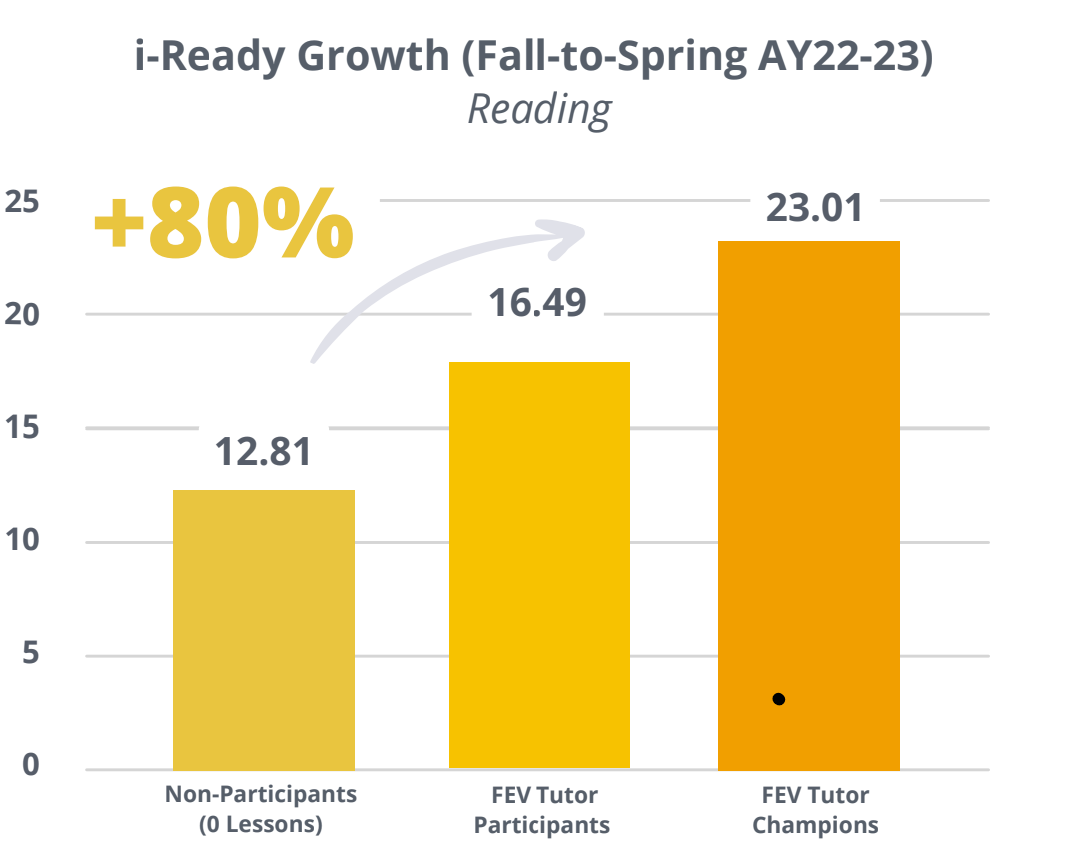 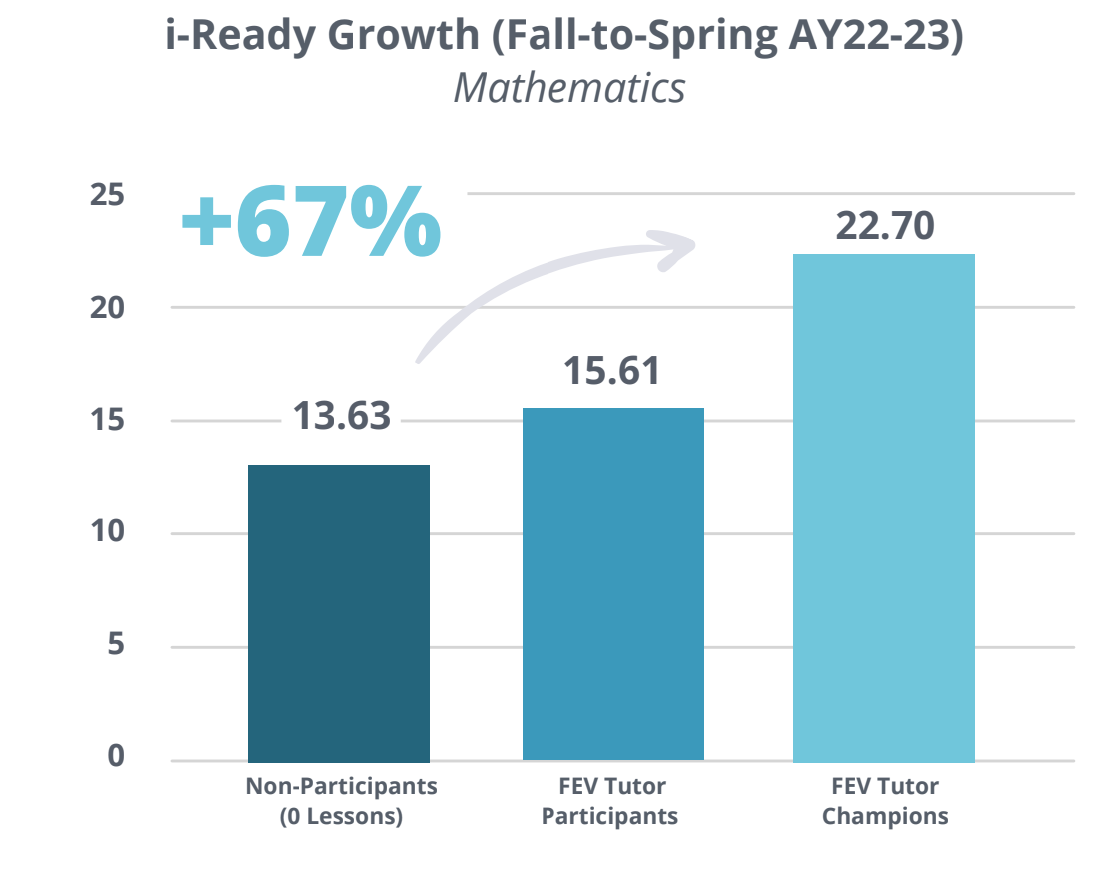 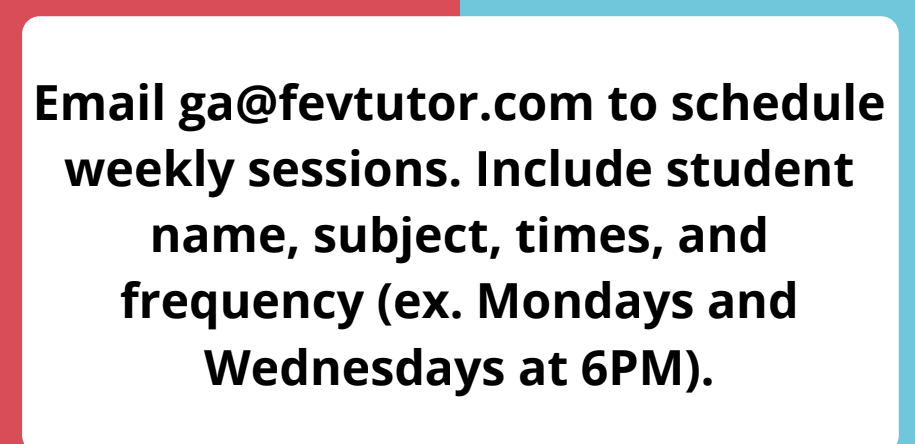 (855) 763-2607      
Call for more information.
Behavior that Supports Learning:CONDUCTThe take away: 4th grade has the mostbehavior referrals, this is impactsattendance ,teaching and learning negativiely.
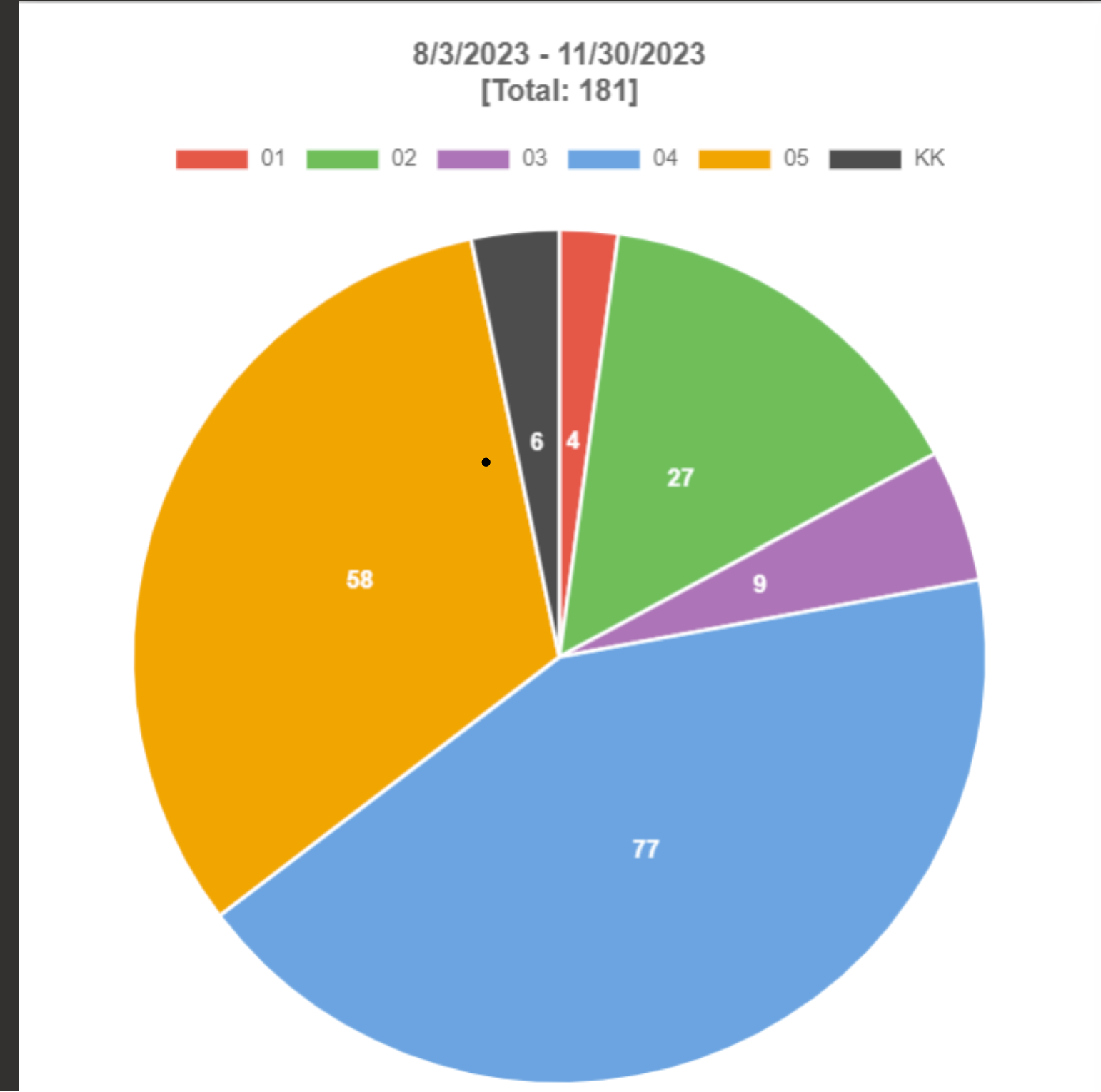 Positivity Counts PBIS
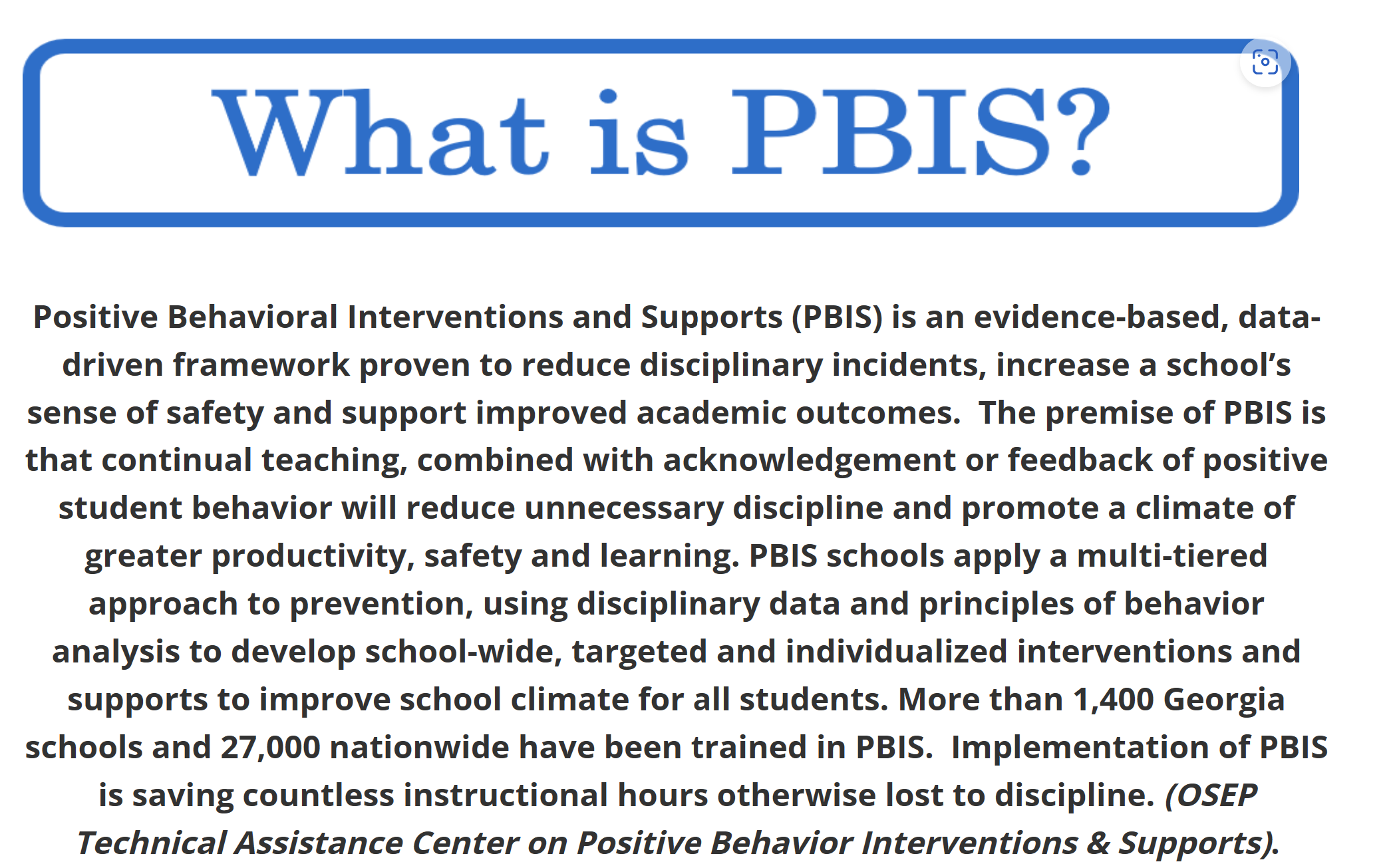 C.H.A.M.P. ExpectationsCome motivatedHave respectAlways follow directionsMaintain safetyPositivity counts*Teacher’s Rules and RCSS Code of Conduct Book were provided to all students..
Our Motto is Jamestown KnightsArmored In ExcellenceFourth grade teachers soliciting everyone’s help as we strive to encourage the students to pursue excellence through academic and behavioral growth.Thank you for attending!